Kunsten at kommunikere sikkert
Hvilke beskedapps?Forskelle mellem DK og Tyskland?
kilde
Hvilke besked tjenester?Forskelle mellem DK og Tyskland?
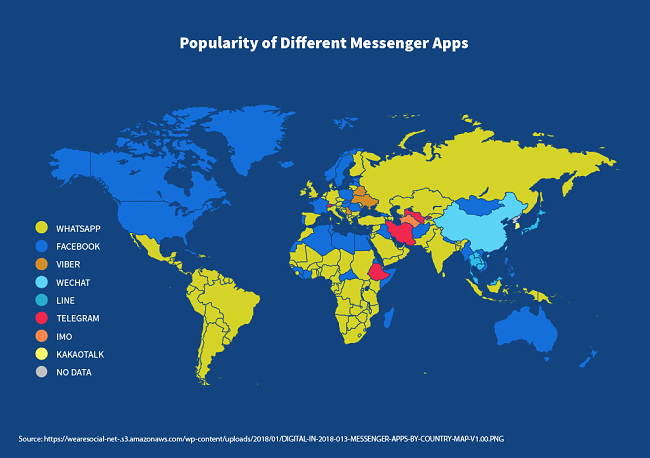 Find fejlen
kilde
Jeres brug af beskedapps
Hvad der forskellen påMessenger og WhatsApp?
Hvad er den tekniske forskel?
Hvorfor bruger flere WhatsApp i Tyskland end i DK?
Er der andre beskedapps, som kan det samme som WhatsApp?


Hvad betyder ”End-to-end kryptering”?
Afprøv kryptering
Hvordan krypterer app’en?
Afprøv krypteringen
Undersøg hvilken metode som bruges
Beskriv krypteringen
Substitutions kryptering
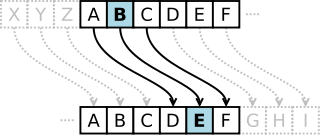 Cæsaralgoritmen




Brydes simpelt ved
at gætteellerfrekvensanalyse: husk ”e” er det hyppigste bogstav i dansk
Krypteringsalgoritme nr. 2
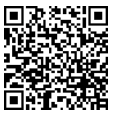 Indtast en nøgle
brug tal mellem 10 og 99999
Undersøg den nye algoritme
Beskriv krypteringen
Grupper til næste opgave
Der er 3 roller i denne øvelse: Alice, Bob og Eve
Fordel rollerne i gruppen
Alice vil sende en krypteret besked til Bob, men Eve må ikke kunne læse den
Alice vælger en nøgle (maks 3 tal: 000-999)
Alice krypterer sin besked med nøglen vha. sin krypteringsapp 
Alice skriver den krypterede besked på et stykke papir
Eve henter papiret med den krypterede besked hos Alice og giver den til Bob
Men Eve snyder og skriver beskeden ind i sin dekrypteringsapp inden Bob får papiret
Kan Bob dekryptere beskeden?
Kan Eve?
Kryptering med nøgle
Nøgle
Klartekst
Ciffertekst
Kryptering
Symmetrisk kryptering med nøgle
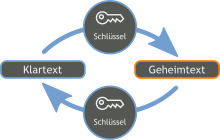 Hvordan løser man nøgle distributionsproblemet?
Diskuter hvordan Alice på en sikker måde, kan give nøglen til Bob
Kan jeres metode bruges på internettet, når Alice sidder i USA og Bob i Danmark?
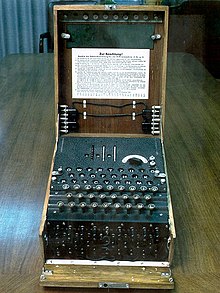 Enigma
Krypteringsalgoritme nr. 3
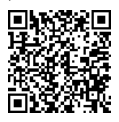 Asymmetrisk kryptering
Alice vil sende en krypteret besked til Bob
Alice beder Bob om Bobs offentlige nøgle
Alice krypterer sin besked med Bobs offentligt nøgle vha. sin krypteringsapp 
Alice skriver den krypterede besked på et stykke papir og sender papiret til Bob
Eve henter papiret med den krypterede besked hos Alice og giver den til Bob
Men Eve snyder og skriver beskeden ind i sin dekrypteringsapp inden Bob får papiret
Kan Bob dekryptere beskeden?
Kan Eve?
Asymmetrisk kryptering med nøgle
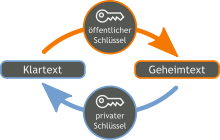 Beskriv hvordan man krypterer med en asymmetrisk kryptering
Beskriv først på dansk – derefter på tysk

Gloser
Symmetrisk kryptering – Symmetrische Verschlüsselung
Asymmetrisk kryptering – Asymmetrische Verschlüsselung
Nøgle – Schlüssel
Klartekst – Klartext
Ciffertekst – Geheimtext
Moderne kryptering
Kombination af symmetrisk og asymmetrisk kryptering, da symmetrisk er hurtigere
Først udveksles en nøgle til symmetrisk kryptering vha. asymmetrisk kryptering
Derefter sendes beskedteksten vha. symmetrisk kryptering
2 hovedpersoner og en skurk i birollen
Problem med konfidentialitet:
Eve kan læse hemmelig besked
Alice
Bob
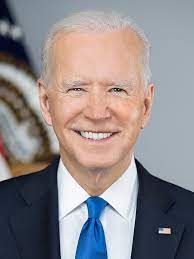 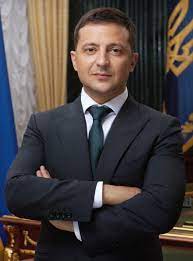 Eve
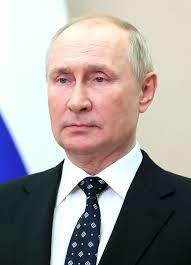 Løsning:
Kryptering
Bob dekrypterer med
sin  Private Key
Alice krypterer medBob’s Public Key
Alice
Bob
Bob’s Private Key
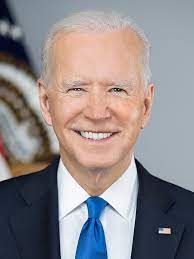 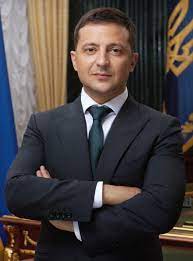 Besked
Krypteretbesked
Besked
Alice’s Private Key
Eve
Bob’s Public Key
Alice’s Public Key
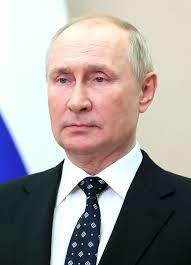 2 hovedpersoner og en skurk i birollen
Problem med autenticitet:
Eve kan optræde som Alice
Alice
Bob
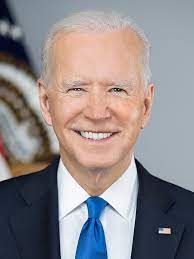 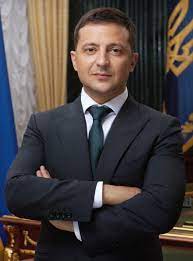 Besked fra Alice
Eve
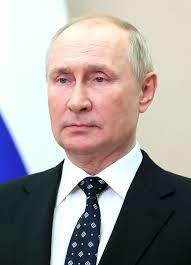 Løsning:
Certifikater
2 hovedpersoner og en skurk i birollen
Problem med integritet:
Eve kan ændre hemmelig besked
Alice
Bob
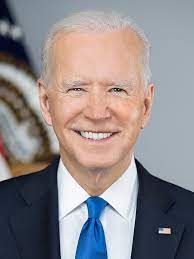 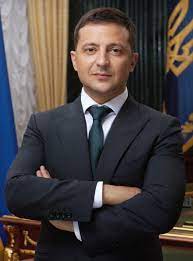 A C D B
A B C D
Eve
Løsning:
Kryptering+ Certifikater
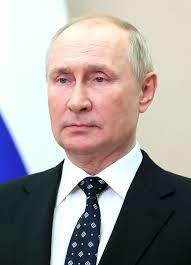 Autenticitet + konfidentialitet + integritet
Alice
Bob
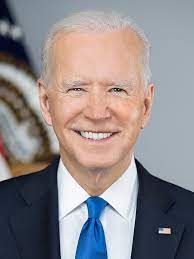 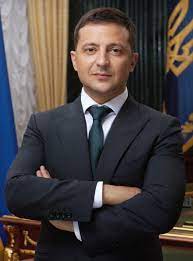 Alice’s Private Key
Bob’s Private Key
Alice’s Symmetric Key
Eve
Bob’s Public Key
+ Certifikat
Alice’s Public Key
+ Certifikat
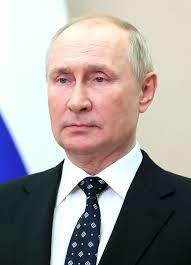 Bob dekrypterer med
sin  Private Key
Alice krypterer medBob’s Public Key
Alice
Bob
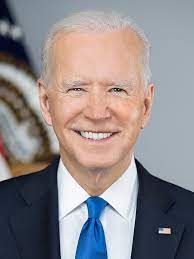 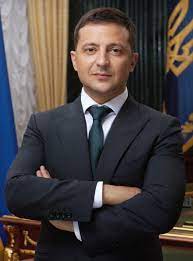 Alice’s
Symmetric Key
Alice’s
Symmetric Key
Krypteret
Symmetric Key
Alice’s Private Key
Eve
Bob’s Public Key
+ Certifikat
Alice’s Public Key
+ Certifikat
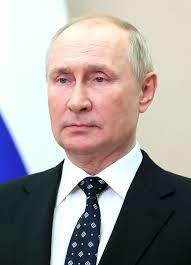 Status: Besked overført- autenticitet check med certifikater til public keys
Alice krypterer med
Symmetric Key
Bob dekrypterer med
Symmetric Key
Alice
Bob
Alice’s
Symmetric Key
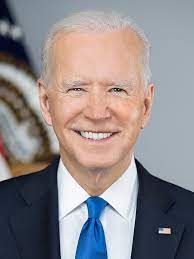 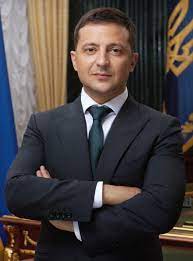 Besked
Krypteret
besked
Alice’s Private Key
Besked
Eve
Bob’s Public Key
+ Certifikat
Alice’s Public Key
+ Certifikat
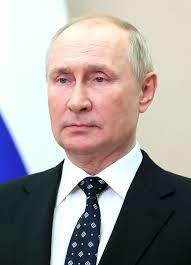 Hurtigere at kryptere med symmetrisk kryptering
Check integritet
Bob dekrypterer med
Alice’s public Key
Alice krypterer medsin Private Key
Alice
Bob
Alice’s
Symmetric Key
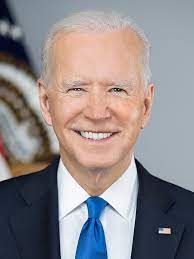 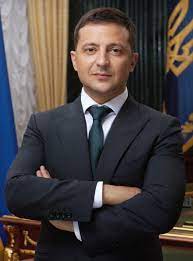 Hash-værdi afbesked
Krypterethash-værdiaf besked
Besked
Alice’s
Symmetric Key
Bob brugerHash-funktionen
Eve
Alice’s Public Key
+ Certifikat
Alice brugerHash-funktionen
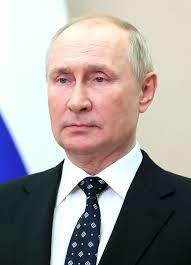 Besked
Besked
Hash-værdi af besked
=
Hash-værdi af besked
Hash-værdi af besked